Accessible Zoom backgrounds for your students
Zoom backgrounds are useful to encourage students to have cameras on without showing their personal spaces.  But busy images can be distracting to other students.  Share these with your students!
We created these colors with consultation with a Clemson specialist at the SAS office and reference to resources online such as https://www.ppgpaints.com/paint-colors-for-autism This is a completely new resource—send comments to OTEI@clemson.edu or taimio@clemson.edu
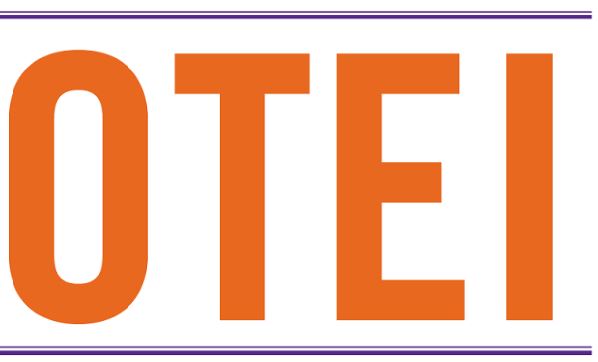